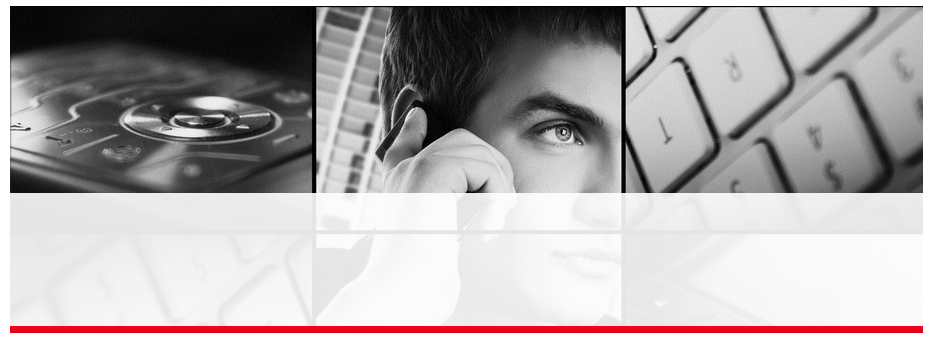 Vores tankesæt: 80% teknologi | 20% forretning
Apache Lucene
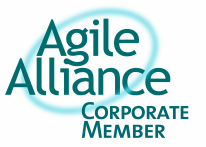 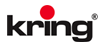 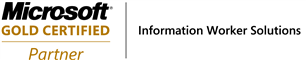 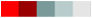 V 4.0
Anders Lybecker
Consultant
Solution Architect
KRING Development A/S
Expertise
.Net
SQL Server
Freetext Search

aly@kringdevelopment.dk | +45 53 72 73 40 |www.lybecker.com/blog
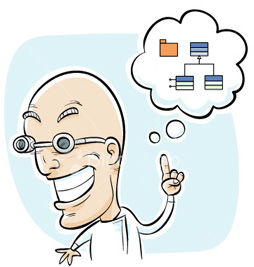 Agenda
Lucene Intro
Indexing
Searching
Analysis
Options
Patterns
Multilingual
What not to do!
„Did you mean...“ functionality
Performance factors for indexing and searching
What is Lucene
Information retrieval software library
Also know as a search engine
Free / open source
Apache Software Foundation
Document Database
Schema free
Inverted Index
Large and active community
Extensible and scalable (6 billion+ documents)
Java, .Net, C, Python etc..
[Speaker Notes: Document Databases: CouchDB, Terrastore

Relevance Ranking / Sorting
Integrates different data sources (email, web pages, files, database, ...)

1:1 port for the Java version.

Existet since 2000
Douglas Cutting]
Who uses Lucene?
MySpace, LinkedIn, Technorati, Wikipedia, Monster.com, SourceForge, CIA, CNET Reviews, E. On, Expert-Exchange, The Guardian, Akamai, Eclipse, JIRA, Statsbiblioteket - the State and University Library in AArhus – Denmark, AOL, Disney, Furl, IBM OmniFind Yahoo! Edition, Hi5, TheServerSide, Nutch, Solr
Basic Application
Document
Name: Anders
Company: Kring Development
Skills: .Net, SQL, Lucene
Hits
(Matching docs)
Query
Skills: Lucene
IndexWriter
Analysis
IndexSearcher
Index
(Directory)
Querying
Construct Query
E.g via QueryParser
Filter
Limiting the result, E.g security filters
Does not calculate score (Relevance)
Caching via CachingWrapperFilter
Sort
Set sort order, default Relevance
Demo
Types of Queries
[Speaker Notes: Others in Contrib]
Query Parser
Default Query Parser Syntax
conference
conference AND lucene      <=>      +conference +lucene
Oracle OR MySQL
C# NOT php         <=>    C# -php
conference AND (Lucene OR .Net)
“KRING Development“
title:”Lucene in Action”
L?becker
Mad*
schmidt~	schmidt, schmit, schmitt
price:[12 TO 14]
Custom Query parsers 
Use Irony, ANTLR …
Analysis
Converting your text into Terms
Lucene does NOT search your text
Lucene searches the set of terms created by analysis
Actions
Break on whitespace, punctuation, caseChanges, numb3rs
Stemming (shoes -> shoe)
Removing/replacing of Stop Words
The quick brown fox jumps -> quick brown fox jumps
Combining words
Adding new words (synonyms)
Demo
[Speaker Notes: Only string -> Lexiographical sort order…]
Field Options
Analyzed, Not Analyzed, Analyzed No Norms, Not Analyzed No Norms
Stored – Yes, No, Compress
* Norms are used for Relevance ranking
[Speaker Notes: TermVectors - Unique terms occurs and counts]
Field Options
Norms
Boosts and field length normalization
Use for ranking 
Default: shorter fields has higher rank
Term Vectors
Miniature inverted index
Term frequency pairs
Positional information of each Term occurrence (Position and Offset)
Use with
PhraseQuery
Highlighter
"More Like This“
[Speaker Notes: Field.SetOmitTermFreqAndPositions(false)
No Relevance score
No PhraseQuery and SpanQuery
Use with
Filtering fields]
Copy Fields
It’s common to want to index data more than one way
You might store an unanalyzed version of a field for searching
And store an analyzed version for faceting
You might store a stemmed and non-stemmed version of a field
To boost precise matches
Multilingual
Generally, keep different languages in their own fields or indexes
This lets you have an analyzer for each language
Stemming, stop words, etc.
Wildcard Querying
Scenario
Search for *soft
Leading wildcards require traversing the entire index
Reversing Token Filter
Reverse the order, and leading wildcards become trailing
*soft -> tfos*
What can go wrong?
Lots of things
You can’t find things
You find too much
Poor query or indexing performance
Problems happen when the terms are not what you think they are
Case: Slow Searches
They index 500,000 books
Multiple languages in one field
So they can’t use stemming or stop words
Their worst case query was:
“The lives and literature of the beat generation”
It took 2 minutes to run
The query requires checking every doc containing “the” & “and”
And the position info for each occurrence
Bi-grams
Bi-grams combine adjacent terms
“The lives and literature“ becomes “The lives” “lives and” “and literature”
Only have to check documents that contain the pair adjacent to each other.
Only have to look at position information for the pair
But can triple the size of the index
Word indexed by itself
Indexed both with preceding term, and following term
Common Bi-grams
Form bi-grams only for common terms
“The” occurs 2 billion times. “The lives” occurs 360k.
Used the only 32 most common terms
Average response went from 460 ms to 68ms.
Auto Suggest
N-grams
unigrams: “c”, “a”, “s”, “h”
bigrams: “ca”, “as”, “sh”
trigrams: “cas”, “ash”
4-grams: “cash”
Edge N-grams
“c”, “ca”, “cas”, “cash”

Alternative: PrefixQuery
Demo
[Speaker Notes: Two other approaches are to use either the TermsComponent (new in Solr 1.4) or faceting.]
Spell Checking
„Did you mean...“
Spell checker starts by analyzing the source terms into n-grams
Demo
[Speaker Notes: http://wiki.apache.org/lucene-java/SpellChecker]
Trie Fields – Numeric ranges
Added in v2.9
175 is indexed as hundreds:1 tens:17 ones:175
TrieRangeQuery:[154 TO 183] is executed as tens:[16 TO 17] OR ones:[154 TO 159] OR ones:[180 TO 183]
Configurable precisionStep per field 
40x speedup for range queries
Synonyms
Synonym filter allows you to include alternate words that the user can use when searching
For example, theater, theatre
Useful for movie titles, where words are deliberately mis-spelled
Don’t over-use synonyms
It helps recall, but lowers precision
Produces tokens at the same token position
“local   theater   company”
		           theatre
Other features
Find similar documents
Selects documents similar to a given document, based on the document's significant terms
Result Highlighter
Tika
Rich document text extraction
Spatial Search
…
Demo
General Performance Factors
Use local file system
Index Size 
Stop Word removal
Use of stemming
Type of Analyzer
More complicated analysis, slower indexing
Turn off features you are not using (Norms, Term Vectors etc.)
Index type (RAMDirectory, other)
Occurrences of Query Terms
Optimized Index
Disable Compound File format
Just add more RAM :-)
Indexing Performance Factors
Re-use the IndexWriter
IndexWriter.SetRAMBufferSizeMB
Minimum # of MBs before merge occurs and a new segment is created
Usually, Larger == faster, but more RAM
IndexWriter.SetMergeFactor
How often segments are merged
Smaller == less RAM, better for incremental updates
Larger == faster, better for batch indexing
IndexWriter.SetMaxFieldLength
Limit the number of terms in a Document
Reuse Document and Field instances
[Speaker Notes: Larger mergeFactors  defers merging of segments until later, thus speeding up indexing because merging is a large part of indexing. However, this will slow down searching, and, you will run out of file descriptors if you make it too large. Values that are too large may even slow down indexing since merging more segments at once means much more seeking for the hard drives.]
Search Performance Factors
Use ReadOnly IndexReader
Share a single instance of IndexSearcher
Reopen only when necessary and pre warm-up
Query Size
Stop Words removal, Bi-grams …
Query Type(s)
WildcardQuery rewrites to BooleanQuery with all Terms
Use FieldSelector
Select only the stored fields needed
Use Filters with cache
Search an “all” field instead of many fields with the same Query Terms
Demo
[Speaker Notes: Use RangeFilter instead of RangeQuery
RangeQuery expands every term in the range to a boolean expression, and easily blows past the built-in BooleanQuery.maxClauseCount limit (Lucene 2.0 defaults to about 1000).
RangeFilter doesn't suffer from this limitation.]
Alternatives
MS FullText / Fast
Oracle Text
MySQL FullText
dtSearch 
Commercial
Xapian
Open Source
Sphinx
Open Source
Used by Craigslist
Solr
What is Solr
Enterprise Search engine
Free / Open Source
Started by C|NET
Build on Lucene
Web-based application (HTTP)
Runs in a Java servlet container
27-10-2010
30
Features
Solr Core – virtual instances
Lucene best practices
Sharding
Replication
DataImportHandler
Faceting
Demo
27-10-2010
31
[Speaker Notes: Replication
v1.3: rsync on Linux
V1.4: Java-based replication via a RequestHandler]
Questions?
Resources
Anders Lybecker’s Blog
http://www.lybecker.com/blog/
Lucene
http://lucene.apache.org/java/docs/
Lucene.Net
http://lucene.apache.org/lucene.net/
Lucene Wiki
http://wiki.apache.org/lucene-java/
Book: Lucene In Action
Luke - Lucene Index Exploration Tool
http://www.getopt.org/luke/
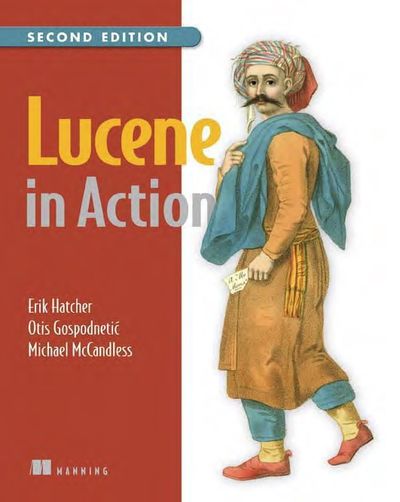 Relevans Scoring
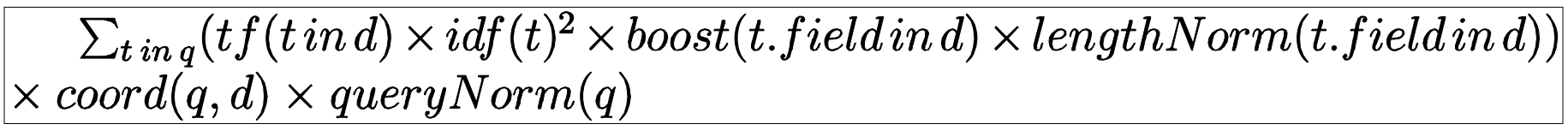 Index Structure
Document
Grouping of content
Field
Properties of the Document
Term
Unit of indexing – often a word
Index
Segment
File – an index by it self
Lucene write segments incrementally
Index
Segment
Segment
Segment
…
Field 1
Field 2
Document
Phonetic Analysis
Creates a phonetic representation of the text, for “sounds like” matching
PhoneticFilterFactory. Uses one of
Metaphone
Double Metaphone
Soundex
Refined Soundex
Nysis
Components of a Analyzer
CharFilters
Tokenizers
TokenFilters
CharFilters
Used to clean up/regularize characters before passing to 
TokenFilter
Remove accents, etc. MappingCharFilter
They can also do complex things, we’ll look at 
HTMLStripCharFilter later.
Tokenizers
Convert text to tokens (terms)
Only one per analyzer
Many Options
WhitespaceTokenizer
StandardTokenizer
PatternTokenizer
More…
TokenFilters
Process the tokens produced by the Tokenizer
Can be many of them per field